THINK GlobalLY, ACT GLOBALLY
OUR RESPONSIBILITY
„
The strength of our university arises from its clear profile and the commitment of its members across disciplinary boundaries. Diversity, tolerance, and a lived openness to the world shape our university community.
For over 250 years, we have been teaching and researching topics that lay the foundations for society and its essential services. Never before in history have the challenges been so fundamental and existential for future development. The guiding principle of actively initiating and participating in transformation processes for the sustainable development of society is at the core of our university. Engaging with economic, ecological, and technical issues that affect humanity's future shapes our research and teaching.
„
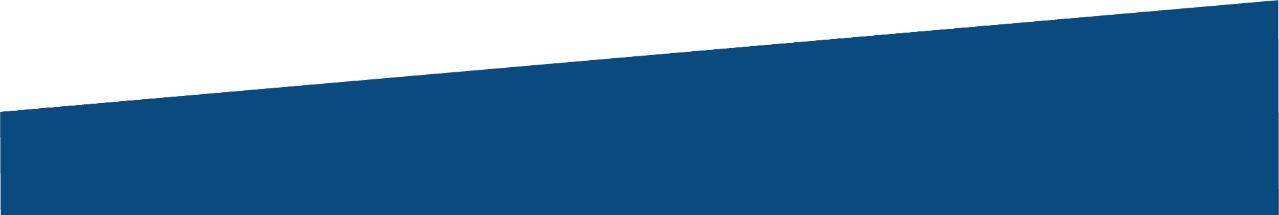 [Speaker Notes: Das Selbstverständnis der TU Bergakademie Freiberg]
UNIVERSITY PROFILE
One of Germany's most research-intensive universities
Clear and unique research profile as a resource university
Strong interdisciplinarity in research and teaching
Globally recognized resource university
Freiberg.Science.City. – a renowned science location
A university town with tradition – Alexander von Humboldt studied here, and the discovery of the elements Germanium and Indium marked scientific milestones
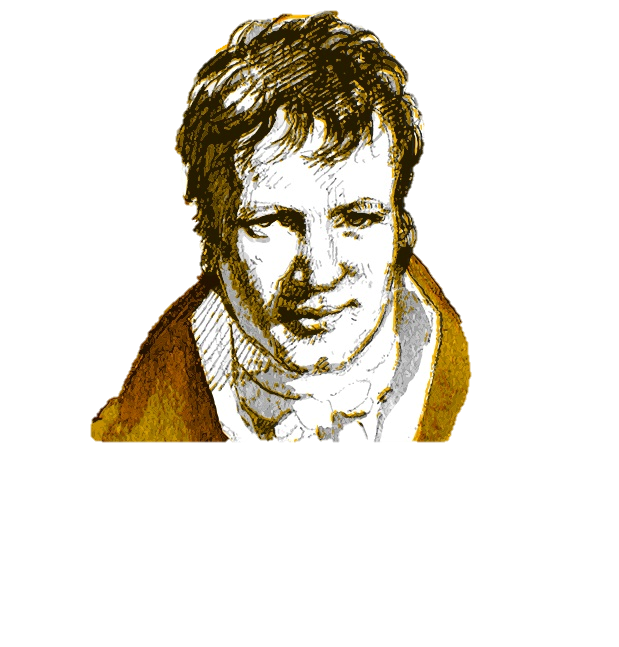 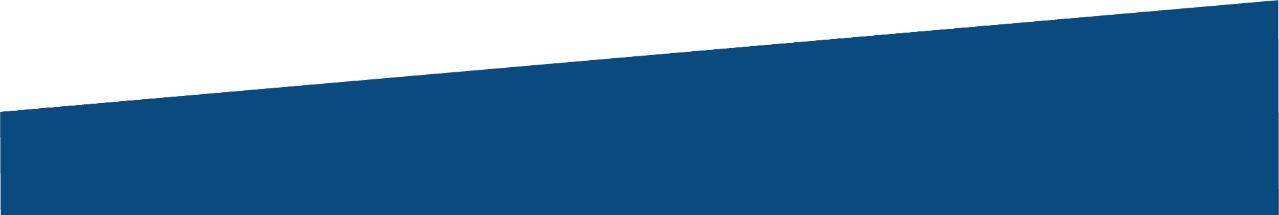 [Speaker Notes: Weitere historische Persönlichkeiten:Abraham-Gottlob Werner – Begründer der modernen Geologie
Lampadius – Gasbeleuchtung auf dem europäischen Kontinent]
FROM OUR HISTORY
Student Detention Room
The only preserved student detention room (Karzer) at a German University of Technology
Founding of the Bergakademie21. Nov 1765
Establishment of the Dr. Erich Krüger Foundation
Foundation of HIF
Independent right to confer doctorates
New Library and Lecture Hall Center
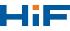 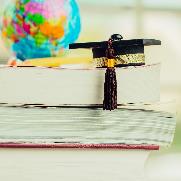 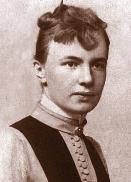 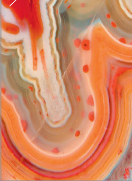 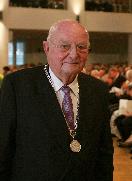 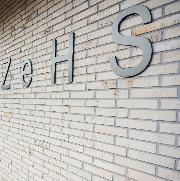 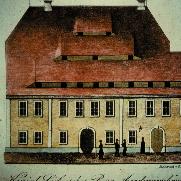 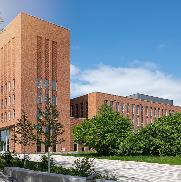 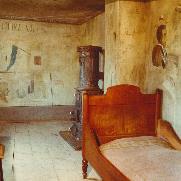 2008
1993
1920
1885
1851-1872
2021
2011
1765
2023
1796
2006
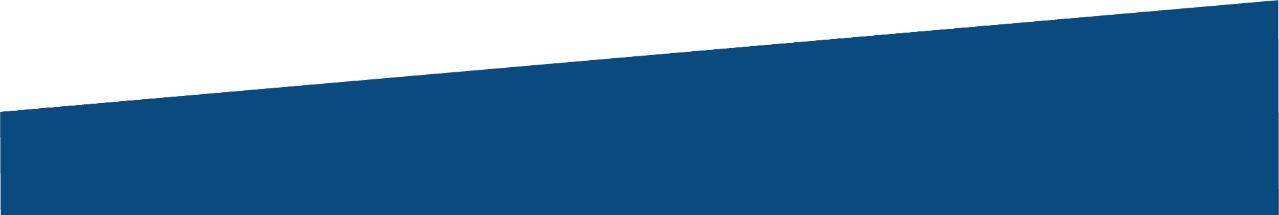 First university laboratory established by Prof. Lampadius
Opening ofterra mineralia
Right to the designation "Technical University"
First female student, Mary Hegeler, enrolled
Opening of ZEHS
HOLISTIC TEACHING & RESEARCH
Interdisciplinary network – our six faculties
Faculty 1	Mathematics and Computer Science
Faculty 2	Chemistry, Physics and Bioscience
Faculty 3	Geosciences, Geoengineering and Mining
Faculty 4	Mechanical, Process and Energy Engineering
Faculty 5	Materials Science and Technology
Faculty 6	Business Administration
32 Institutes
6 Faculties
89 Professors
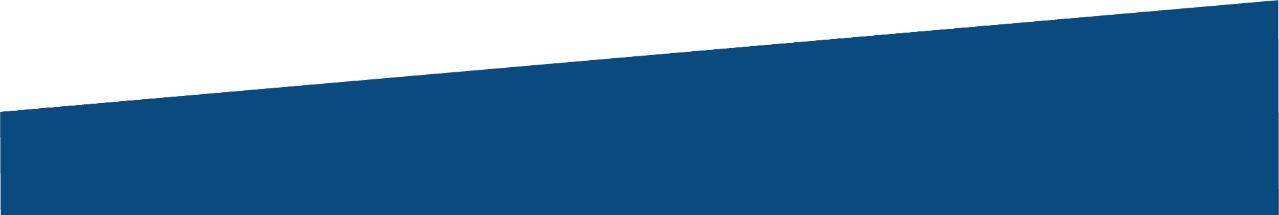 6 Junior professors
As of: 01.05.2024
EUROPEAN UNIVERSITY
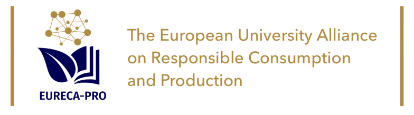 EURECA-PRO - TU Bergakademie is part of the European 
University Alliance for Sustainability of the EU
Studying and researching together for greater sustainability
Research, teaching, and strategic development
Transfer and communication as bridges to society

Partnerships  
Montanuniversität Leoben 
Technical University of Crete 
Universidad de León 
Silesian University of Technology
Universitatea din Petroșani 
Hochschule Mittweida 
Hasselt University
Université de Lorraine
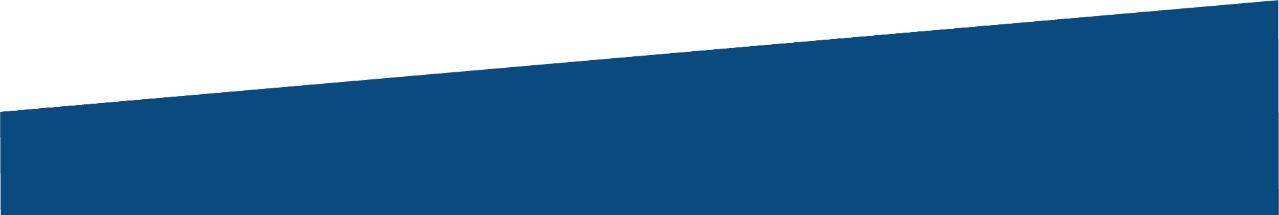 FAMILY-FRIENDLY UNIVERSITY
Support services for studying with children
A variety of counseling services
Arrangement of an individual study plan
Childcare
Accommodation options for student parents
Baby care rooms and play areas on campus
Junior University and Junior Researchers

Family-friendly working conditions
Service agreement for mobile work
Support for balancing work, caregiving, and family
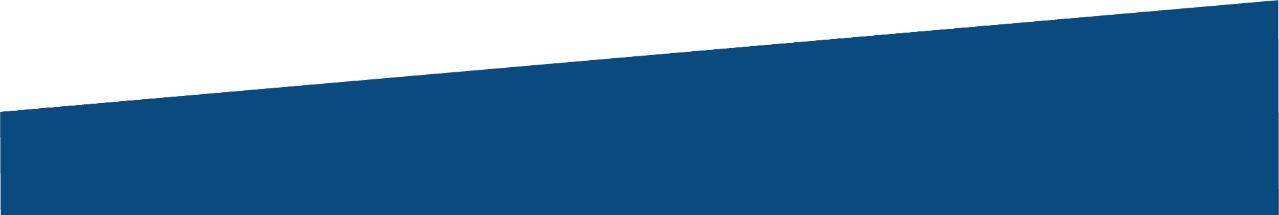 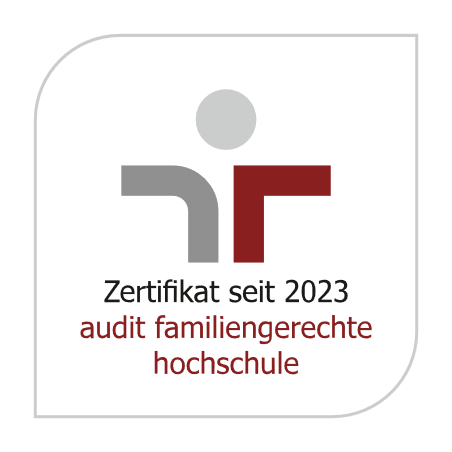 [Speaker Notes: 2023 hat die das Zertifikat als familiengerechte Hochschule erhalten]
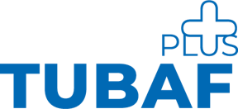 ACTIVE TOGETHER
Preservation and promotion of the health of employees and students
Health-related offers and initiatives
Creation and maintenance of healthy working, teaching, and research conditions
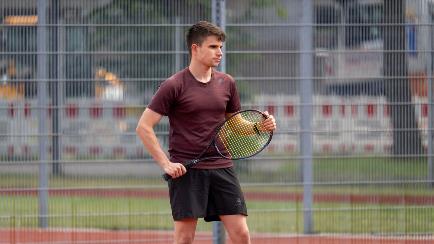 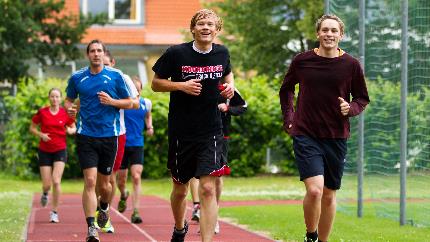 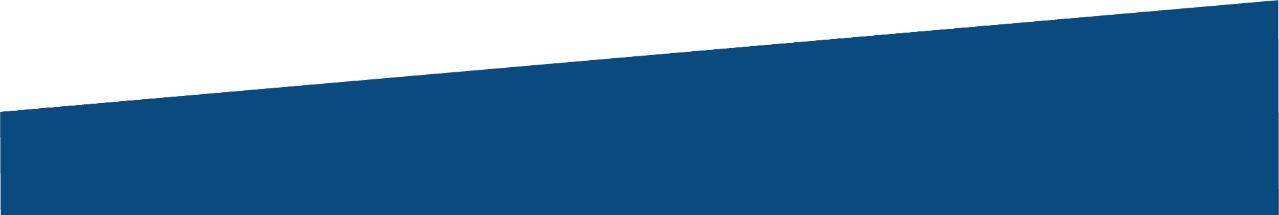 University Sports Center
More than 40 sports and 80 courses
University Health ManagementPrograms to promote physical, mental, and social health
QS WORLD UNIVERSITY RANKINGS 2025
Comparison within Germany
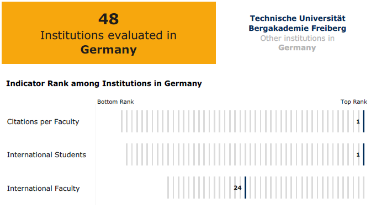 Overall International Result
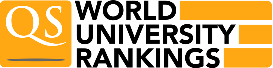 380
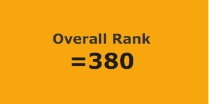 1401+
2025
2024
Ranking by Subject - Germany
Ranked 2nd among German universities in Drilling Technology and Fluid Mining (Placeholder)
Ranked 1st among German universities in Geoengineering (Mining and Minerals Engineering)
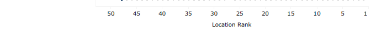 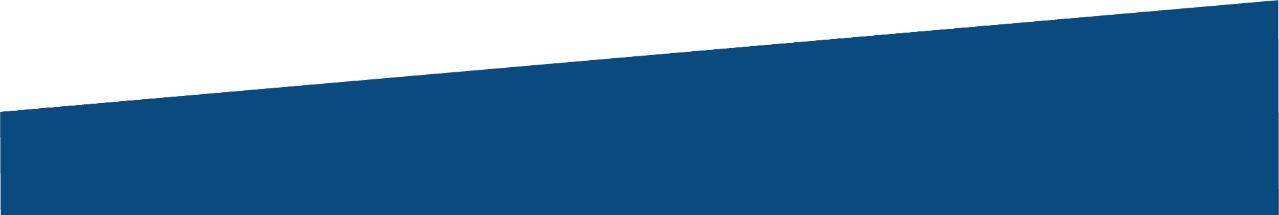 STUDY AND TEACHING
MISSION STATEMENT FOR TEACHING & STUDYING
Teaching – diverse, interdisciplinary, practice-oriented
Conveying subject-specific and interdisciplinary competencies
Integration of current research findings
Promotion of research-based thinking 
Practical relevance
Promotion of intercultural exchange and global cooperation
Diversity-conscious teaching
Integration of digital technologies to enhance teaching methods 
Preparation for the digital workplace
Further education and training for lifelong learning
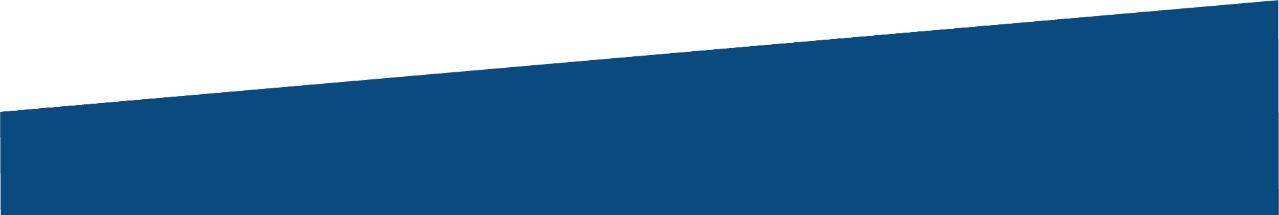 [Speaker Notes: KompetenzHohe fachliche & interdisziplinäre Kompetenzen für die verantwortungsvolle Gestaltung der Zukunft
Forschungsorientierte Lehre
Praxisnähe des Studiums Verbindung von theoretischem Wissen mit Fach- und Laborpraktika, Exkursionen, Zusammenarbeit mit Unternehmen und Forschungseinrichtungen weltweit
Internationalität
Interkultureller Austausch & Zusammenarbeit weltweit, sowie vielfältige internationale Studiengänge 
Diversitätsgerechte Lehre
Diversitätssensibles Lernen und Lehren durch flexible Studienpläne und Betreuungsangebote Digitalisierung
Präsenzlehre mit Unterstützung und Ergänzung durch digitale Technologien und Methoden 
Lebenslanges Lernen
Fortbildungen und Weiterbildungen für lebenslanges Lernen]
#TUBAFstudium
Friendly atmosphere
  Excellent advisory and support network
  Individual study organization
Campus University
Short distances to lecture halls
Modern facilities
Laboratories, technical equipment, and large research facilities on campus
Lecture halls and laboratory spaces are guaranteed
Central campus housing
10 residential complexes – all-inclusive apartments and rooms (furniture, water, electricity, heating, internet, TV (cable connection)) 
Rent between €220 and €415 per month
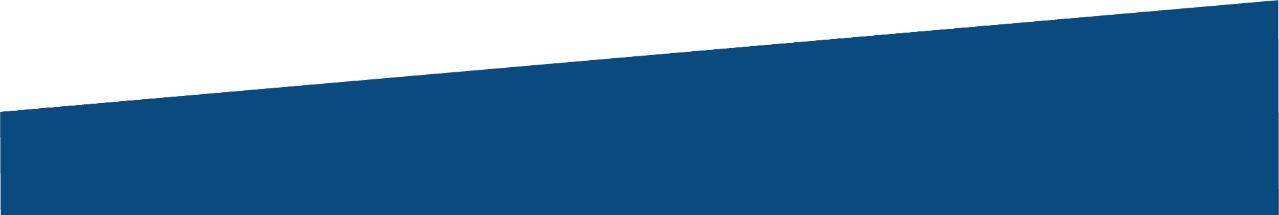 [Speaker Notes: In Freiberg können Studierende campusnah und umgeben von der historischen Altstadt studieren, wohnen und leben – und das bezahlbar!
Jeder Student:in bekommt in Freiberg eine WohnungFreiberg bietet lt. einem Wohnungscouring den günstigsten Wohnraum für Studierende.]
CHE-RANKING 2024: CHEMISTRY
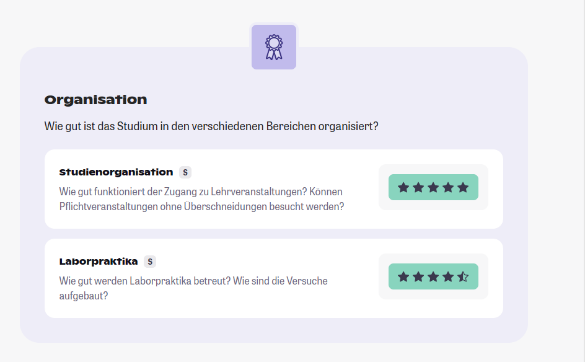 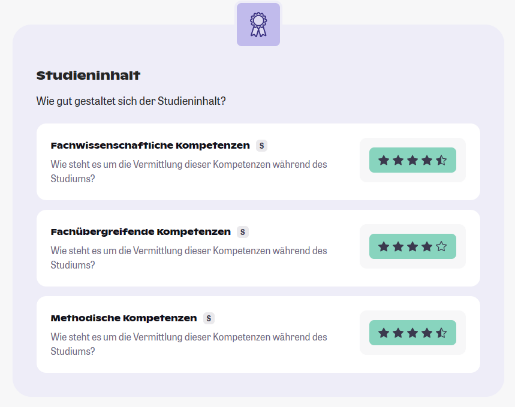 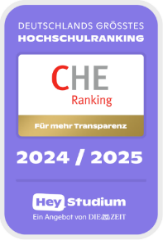 INNOVATIVE STUDY CONCEPTS
68 Bachelor‘s, Master‘s and Diploma degree programs, including:
Geosciences and Geoengineering		 		15
Engineering Sciences					18 
Materials and Materials Science				  7
Business Sciences					13
Mathematics, Computer Science, and Natural Sciences		  9
33% female students
3.712 Students
83% STEM students
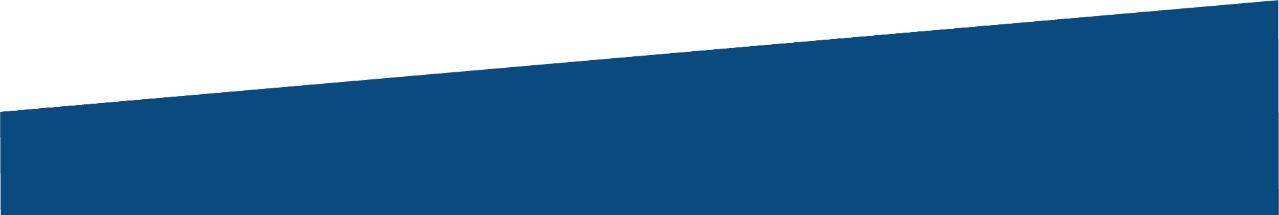 52% international students
As of: 01.05.2024
[Speaker Notes: Und weitere Studiengänge mit Mehrfachabschlüssen: ENTER, EMERALD, SINREM]
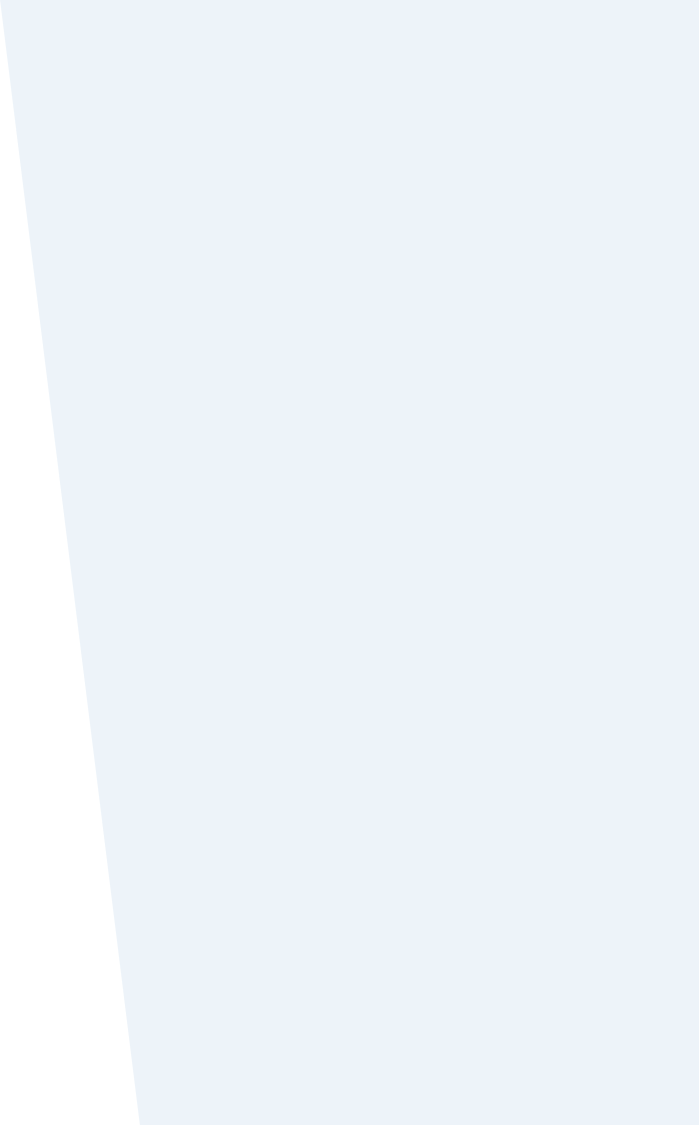 STUDENTS BY FIELD OF STUDY WiSe 2023/24
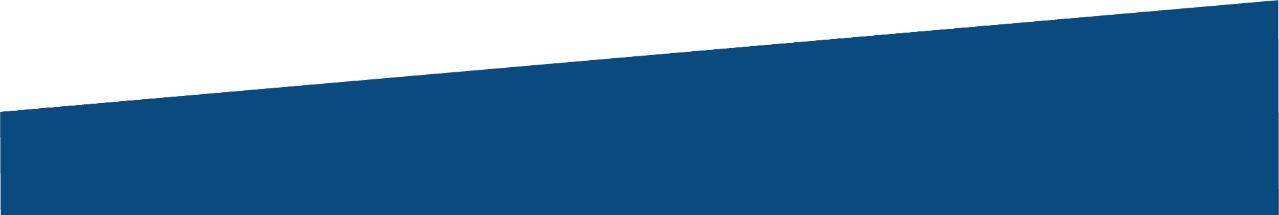 FORMS OF STUDY
On-campus study with virtual offerings
Cooperative Studies
Study programs with strong industry partners
Teacher training-oriented programs in STEM fields
Applied Computer Science, Applied Natural Sciences
Orientation study program WIN
(2 semesters of courses in business, law, engineering, and natural 
sciences, tailored to individual needs)
Mobility study with multiple joint Master's degrees
EMERALD, ENTER, SINREM, RAVEN programs – Triple degree 
programs, typically starting at a partner university abroad
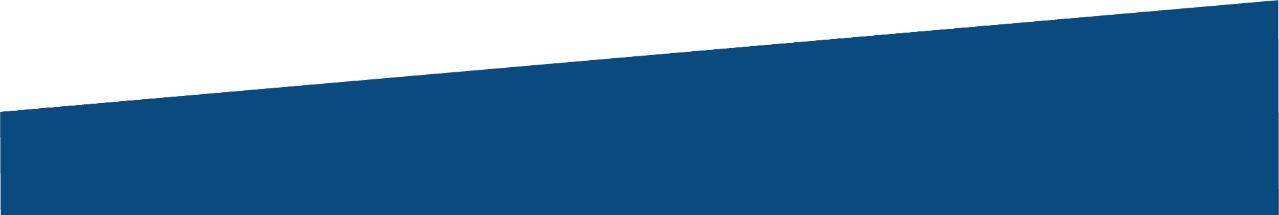 OFFERINGS IN THE VIRTUAL SPACE
Virtual teaching and learning offerings complement on-site instruction, such as:
Virtual student mobility and teaching support for Ukraine
E-assessment and digital exams
Mixed- und Metareality teaching collections
Cornerstone – Virtual Reality in Geoscience
Digital internships and virtual laboratories
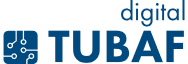 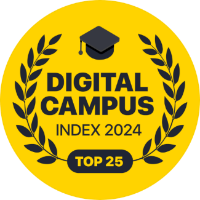 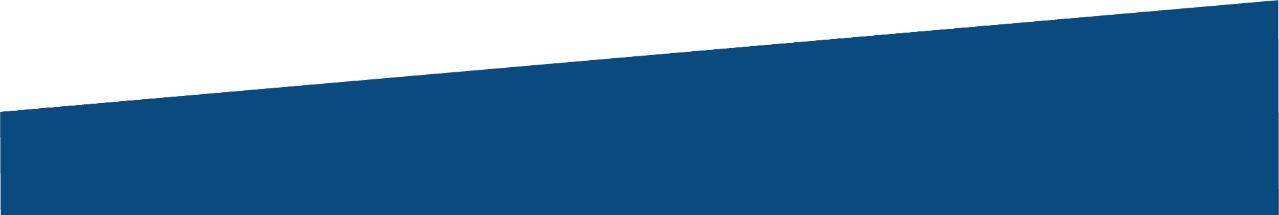 [Speaker Notes: Über die Umfrage „Digital Campus“
In der Umfrage der Uni Now GmbH haben rund 12.700 Studierende von 239 Hochschulen aus ganz Deutschland ihre Stimme abgegeben und bewertet, wie digital ihre Hochschule in den Bereichen Lehre, Ausstattung und Verwaltung ist. Der Digital Campus Award wurde 2024 zum ersten Mal von UniNow vergeben und soll in den Folgejahren zunehmend zur Einschätzung des eigenen Fortschritts der deutschen Universitäten auf dem Weg zu digitaler Lehre, Forschung und Verwaltung dienen.]
COOPERATIVE STUDIES
Networking with industry partners
Getting to know the professional world early
Financial support for studies
ADVANTAGE
Internship
Supervision of a thesis
Part-time employment
TYPES
Part-time contract with individual agreements on salary, working hours, and objectives
BASIS
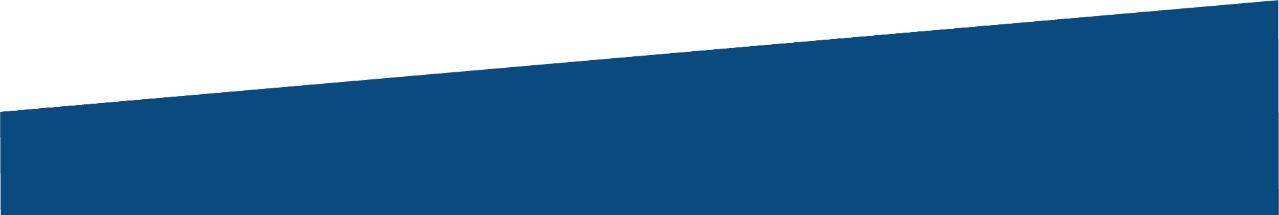 STUDY FINANCING
Study funding through BAföG
29th BAföG amendment in 2024 with increased financial allowances, introduction of a study start-up aid, and higher housing cost allowances for students living away from home
Deutschlandstipendium
118 Deutschlandstipendium recipients in 2023
Job opportunities
For student and research assistants at our institutes
Student internship agreements with industry
Especially in engineering sciences
Cooperative Study
Studying in collaboration with universities and industry partners
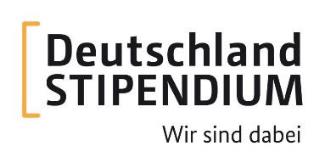 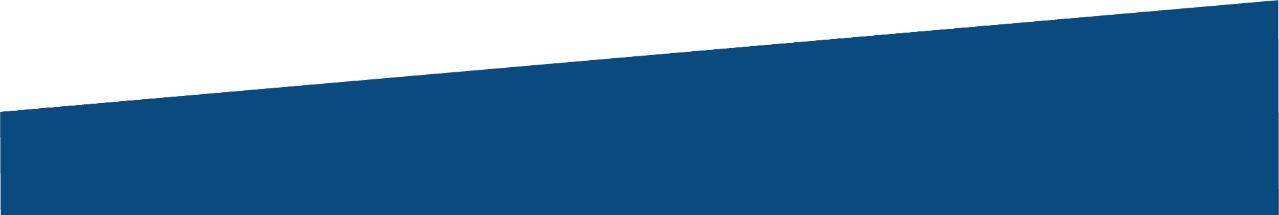 CAREER SERVICES
Career entry preparation counseling
Development of personal and competency profiles
Individual application portfolio review
Preparation for job interviews
Training in professional and leadership skills
Development of soft skills
Building interdisciplinary knowledge
Coaching for job applications and career start
Networking
Career fair ORTE connects students with companies
Job offers
Own dedicated job portal "Jobteaser"
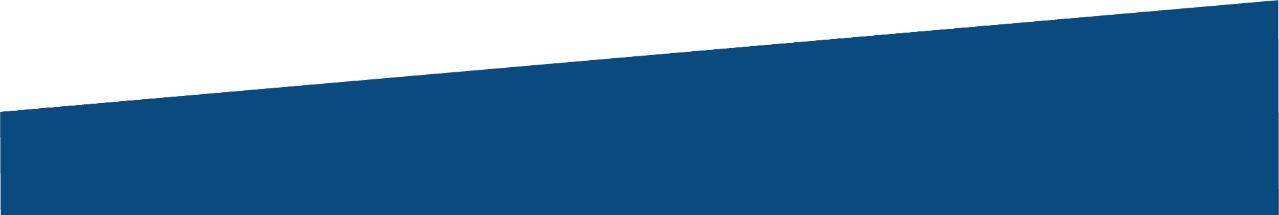 PROGRAMS FOR EARLY-CAREER ACADEMICS
Doctorates
Conventional Doctorate or 
Doctorate within the framework of a structured doctoral program
Graduate Program
Graduate schools and
Early-Career Research Groups
Continuing Education Program and Workshops
Consulting and Coaching
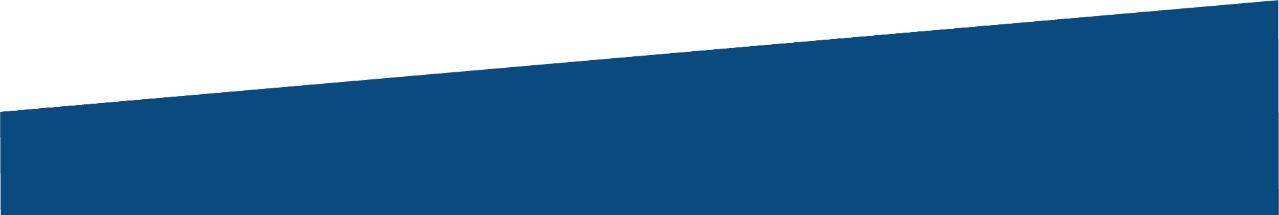 [Speaker Notes: Graduierten- und Forschungsakademie GraFa unterstützt und begleitet die wissenschaftliche Nachwuchsförderung]
International ORIENTATIONAND NETWORKING
STUDENTS FROM AROUND THE WORLD
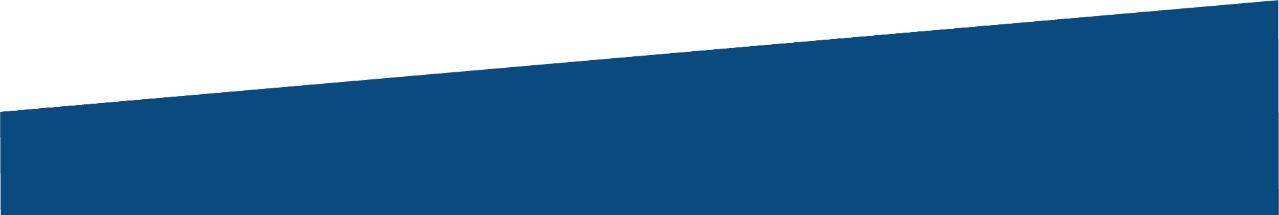 Stand: 01.11.2024
INTERNATIONAL MOBILITY
255 partner universities
across six continents in 70 countries
Erasmus+ Study and Internship worldwide
Erasmus+ Multiple Degree Programs
ENTER – M. Sc. in Engineering, Entrepreneurship and Resources
EMerald – M. Sc. in Georesources Engineering
SINReM – M. Sc. in Sustainable and Innovative Natural Resource Management

International Office 
Service center for incoming and outgoing
Welcome Center for international students
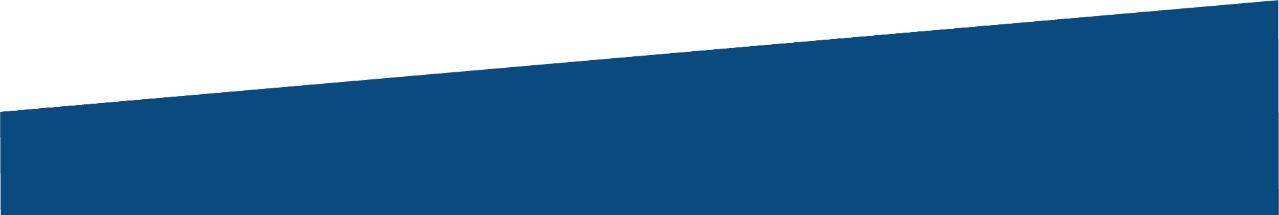 SAXON LIAISON OFFICES WORLDWIDE
SAXON SCIENCE LIAISON Attracting students to study at a Saxon university
Offices of the Saxon universities:
TU Dresden: :Taiwan, India, Chennai
TU Chemnitz: Chile, Santiago
Universität Leipzig:Vietnam, Hanoi
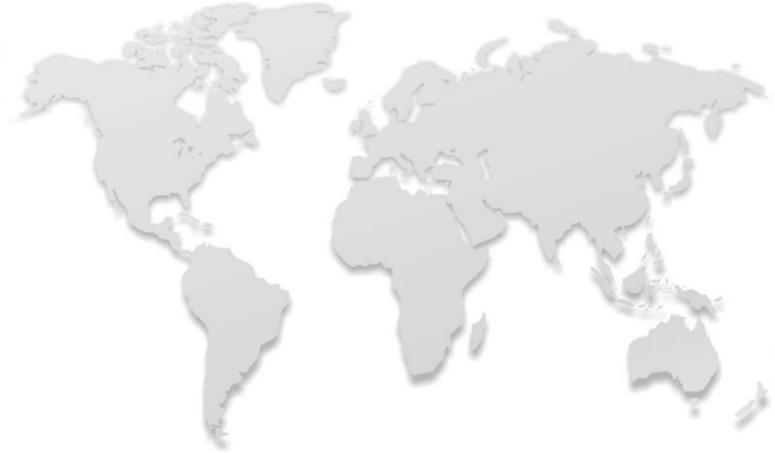 TUBAF: Uzbekistan: Taschkent Mongolia: Ulaanbaatar
TUBAF / Univ. Lpz. / HAW: 
Africa, Egypt, …
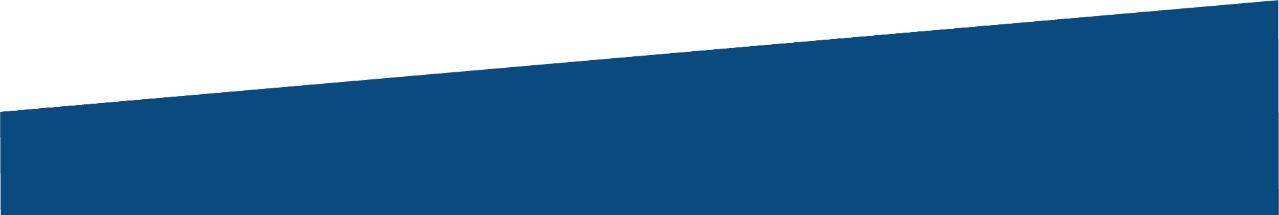 SCIENCEAND RESEARCH
AREAS OF EXPERTISE
Energy and Energy systems
Climate and Environment
Engineering / Technologies
Robotics and AI (Artificial Intelligence)
Raw Materials, Materials, and Composites
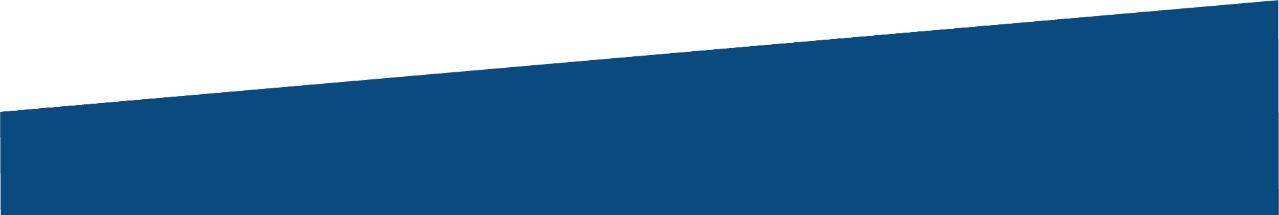 Economics and Law
RESEARCH AND SCIENCE CAMPUS
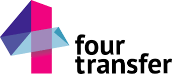 Innovative University
Cooperation network with BA Sachsen, University of Meißen, and the State Association of Cultural & Creative Industries
Profile
Geo - Materials / Composites - Energy - Environment
Research Strength
Top 10 in third-party funding per professor nationwide in Germany
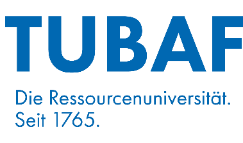 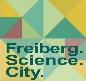 Freiberg.Science.City
Network with Freiberg companies, the city, research institutions: Helmholtz Institute Freiberg for Resource Technology (HIF), Fraunhofer THM, and the district
Scientific Infrastructure
Behavioral Research Lab, HPC Cluster, Cleanroom Laboratory, Research and Teaching Mine
Interdisciplinary Centers
Center for Water Research Freiberg (ZeWaF), Center for Efficient High-Temperature Material Transformation (ZeHS), FCCE Freiberg Center for Circular Economy, High-Pressure Research Center, Scientific Diving Center, CircEcon – Research Center for Greenhouse Gas-Neutral Circular Economy
Unique Foundation Engagement
Dr. Erich Krüger Foundation, TUBAF Foundation, and others
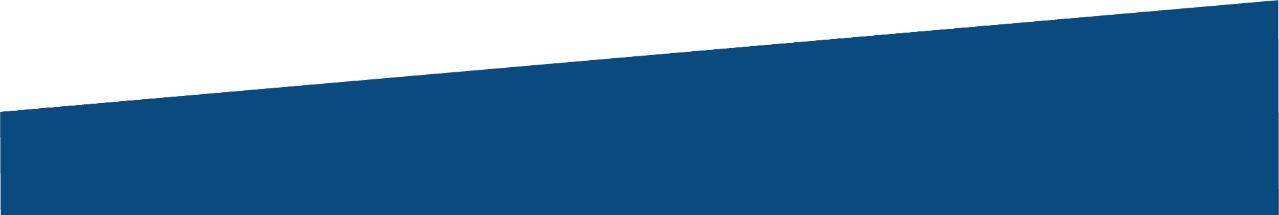 DEVELOPMENT OF THIRD-PARTY FUNDING
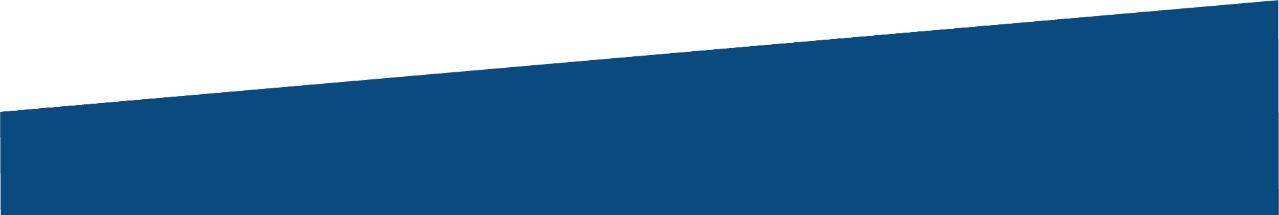 29
TOP 10 THIRD-PARTY FUNDING
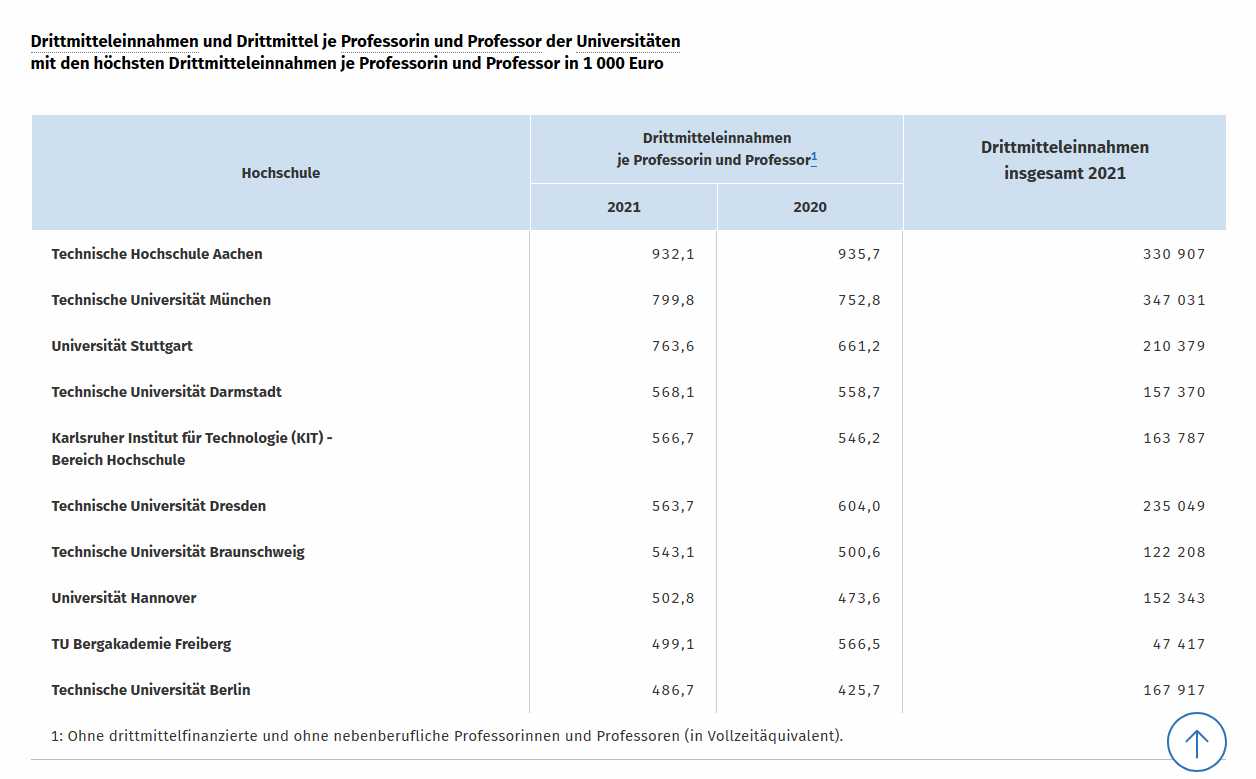 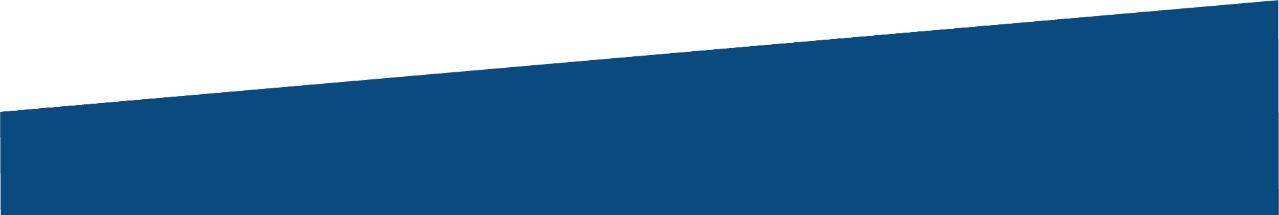 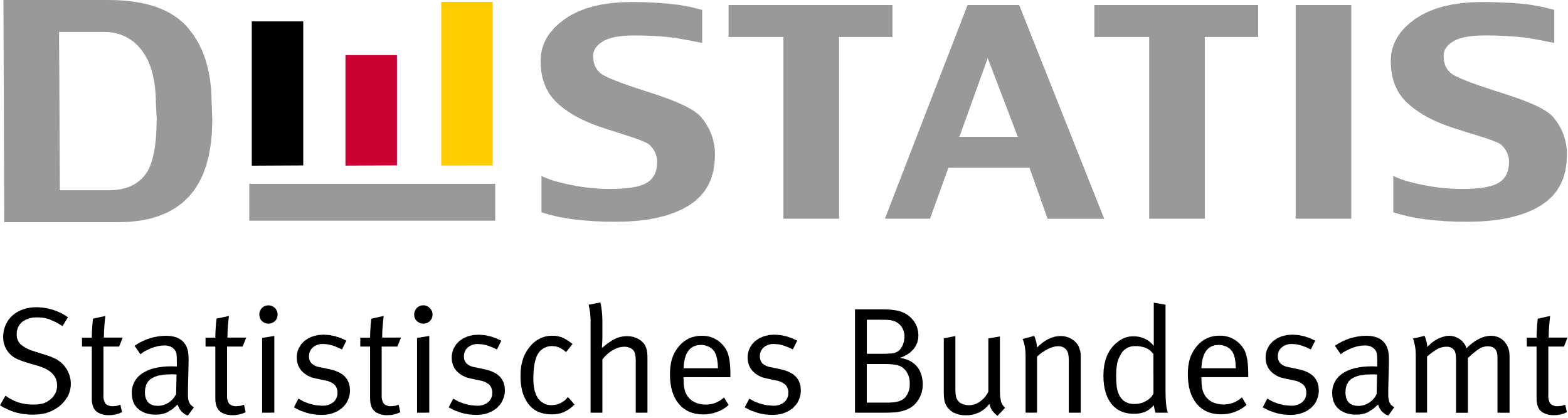 Stand: 12.10.2023
30
SOCIAL RESPONSIBILITY AND TRANSFER
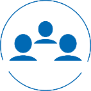 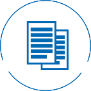 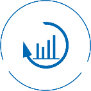 Responsibility for Solving Future Challenges
Active contributions to addressing current challenges:
Shaping the energy transition
Sustainable resource management
Climate and environmental protection
Materials and composites
Recycling
Digitalization and AI
Technology Transfer and Commercialization Partnerships
Transfer of knowledge, inventions, and patents into industry
Knowledge Transfer
Communication between Science and the Public
Entrepreneurship
Promotion of spin-offs from academia and support for innovative startups
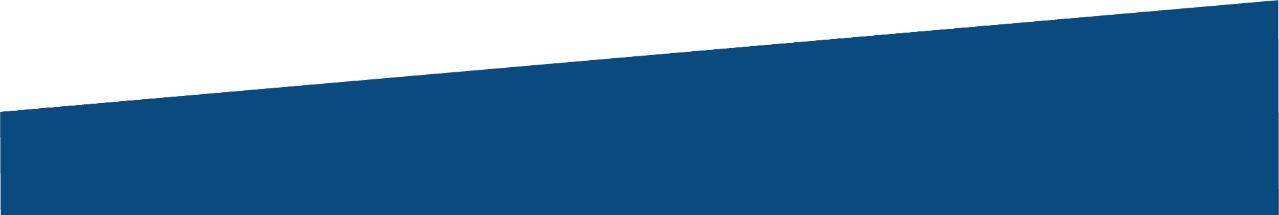 INTERDISCIPLINARY CENTERS
Center for Efficient High-Temperature Material Transformation (ZeHS) 
Cooperation Center for Smart Materials Design (together with DESY)
Center for Water Research (ZeWaF)
Freiberg Center for Circular Economy (FCCE) 
Freiberg High-Pressure Research Center (FHP)
Center for Intelligent Subsurface Structures
Research Center for Greenhouse Gas-Neutral Circular Economy (CircEcon)
Interdisciplinary Ecological Center (IÖZ)
Scientific Diving Center
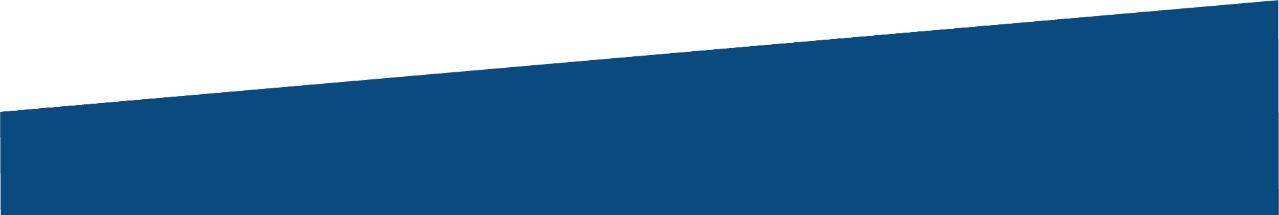 DFG GRADUATE SCHOOL GRK 2802Refractory Recycling – A Contribution to Resource, Energy, and Climate Efficiency in High-Temperature Processes
Objectives
Interdisciplinary, structured training of doctoral candidates in the field of recycling and upcycling of refractory materials
Researching a new generation of coarse-grained high-temperature materials based on refractory recyclates with special functional properties for high-temperature metallurgical processes
Core Ideas
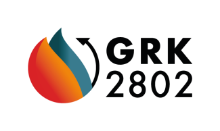 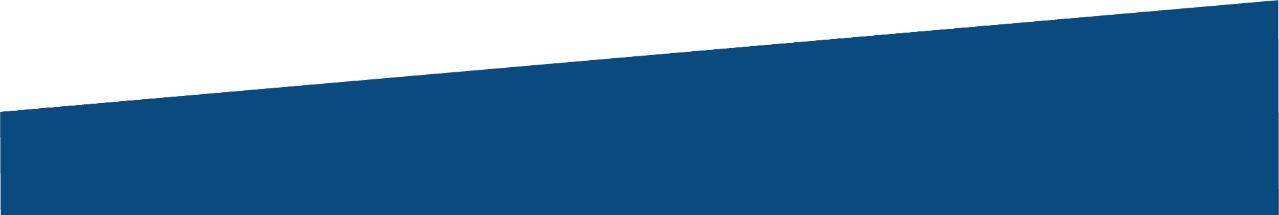 PROMOTION OF SPIN-OFFS
Saxeed Founder Network
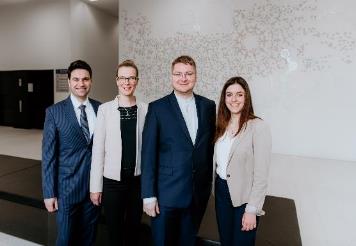 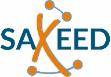 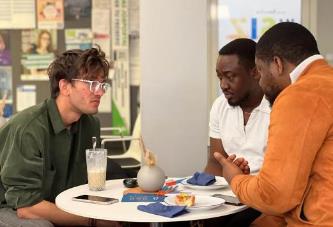 KlimaPay: Application for EXIST Start-up Scholarship
Platform for decentralized parcel delivery via private travelers, aimed at reducing the CO2 footprint (10/2023)
MiViA GmbH: Completion of an investment with the Technology Founder Fund Saxony (09/2023)
Automated microstructure analysis in seconds using artificial intelligence
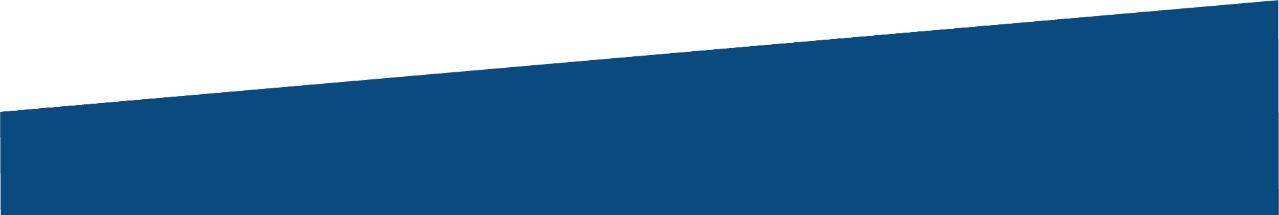 ExCellentInfrastructurE
LARGE-SCALE RESEARCH, LABORATORIES, TECHNOLOGY
Research Facilities and Institutes on Campus
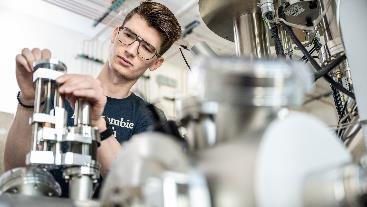 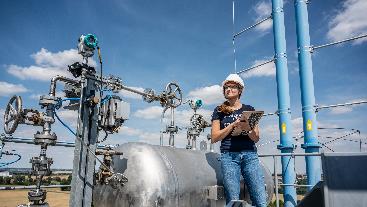 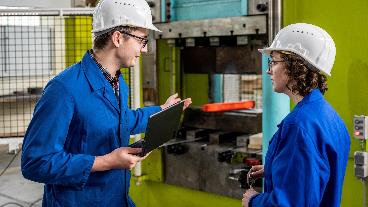 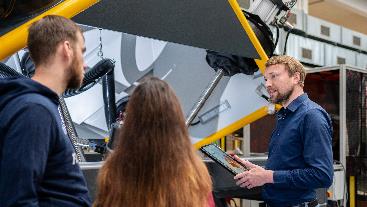 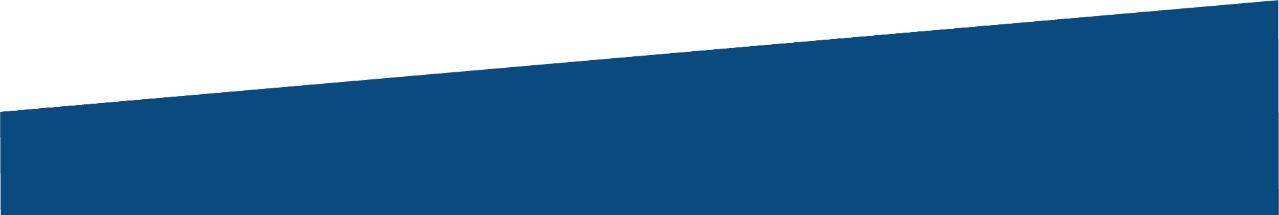 [Speaker Notes: Technikum Silikattechnik, Agricolastr.
Großforschungsanlage am IEC, Reiche Zeche im Pilotmaßstab
TMV Hallo, Versuchsstand
Umformtechnikum an der Fakultät 5
Reinstraum im Gellert-Bau]
New University Library and Lecture Hall Center
Modern Service Center for Studies and Research
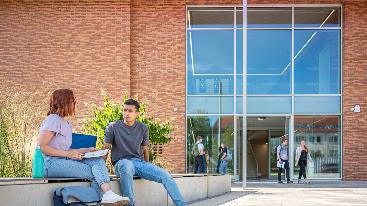 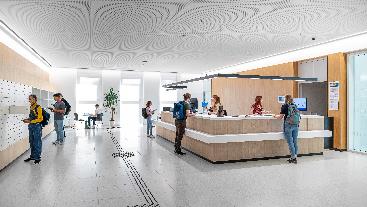 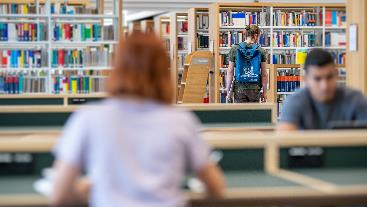 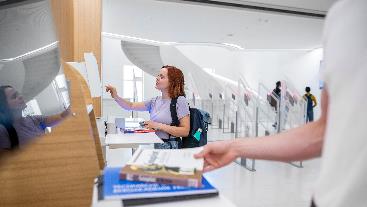 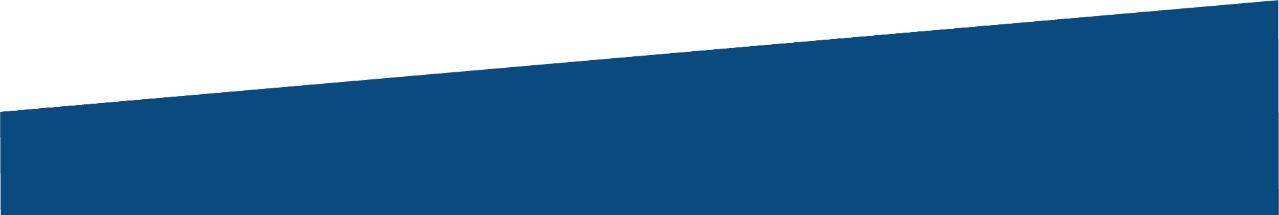 [Speaker Notes: Neubau Universitäts- und Hörsaalzentrum
Übergeben zum Wintersemester 2023/24
- Im EG 2 große barrierefreie Hörsäle, 3 Seminarräume, 1 Vortragssaal
Im 1. OG: Eingangsbereich/Foyer der Bibliothek
- Bibliothek in drei Bereich unterteilt von laut nach leise, im Obergeschoss ist der hinsichtlich der Umgebungsgeräusche  die größtmögliche Ruhe]
MOST MODERN LABORATORY BUILDINGS
Clemens-Winkler laboratory New Building with three laboratory wings
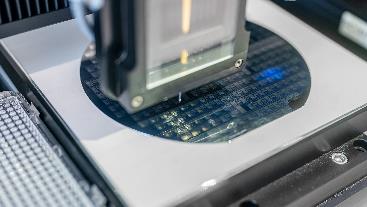 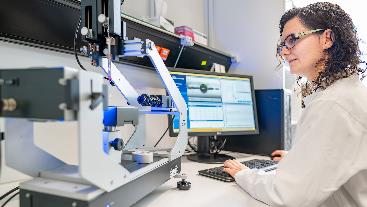 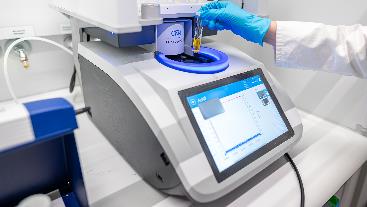 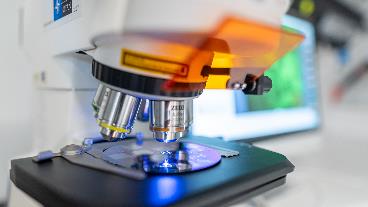 [Speaker Notes: Clemens-Winkler-Laborneubau – drei modernste Laborflügel]
Pilot Plant for Machine and Process Development
Expansion with two experimental halls and three pilot plant sections
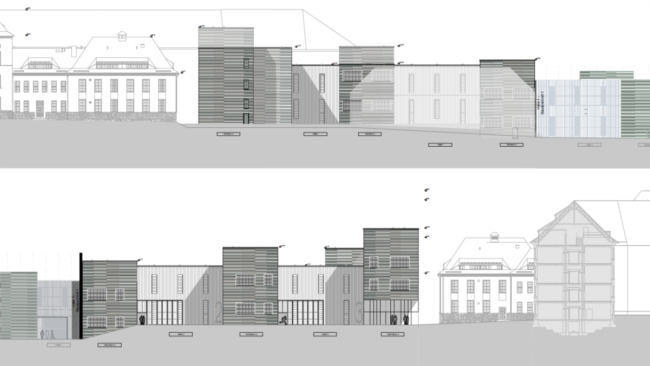 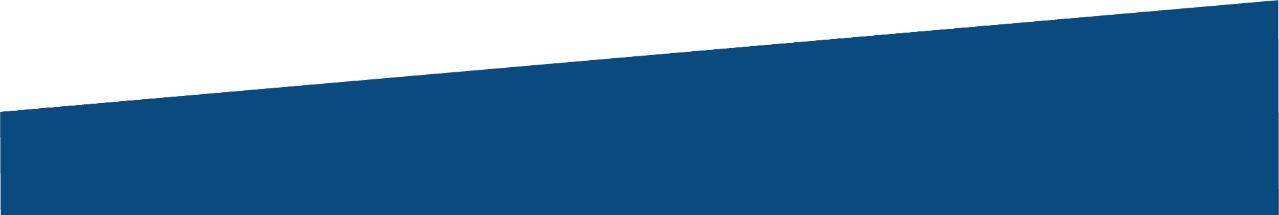 [Speaker Notes: Clemens-Winkler-Laborneubau – drei modernste Laborflügel]
THANK YOU FOR YOUR ATTENTION
#tubaf
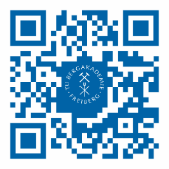 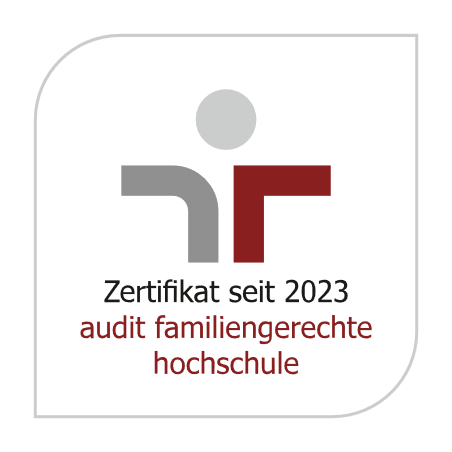 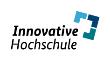 TU BERGAKADEMIE FREIBERGAkademiestraße 609599 Freiberg
+49 3731 39-2550, -2551rektor@zuv.tu-freiberg.de
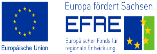 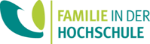